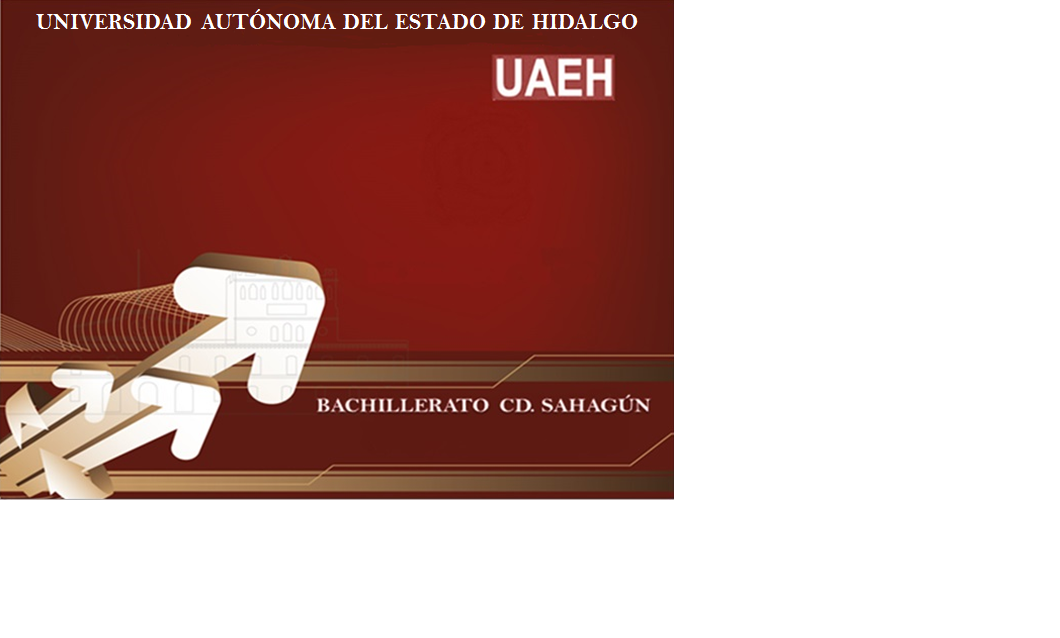 ÁREA ACADÉMICA: InnovaTEMA: Logotipo y sus características.PROFESOR: Adriana Contreras Basurto.PERIODO: Enero- Junio 17
COMPETENCIAS
Pensamiento crítico. Piensa crítica y reflexivamente.

Creatividad. Desarrolla innovaciones y propone soluciones a problemas a partir de métodos establecidos.
OBJETIVO
Identificar el dibujo o símbolo que distingue a una empresa, institución o sociedad y las cosas que tienen relación con ella.
MAPA CONCEPTUAL
Logotipo y sus características
Dibujo o símbolo que distingue a una empresa, institución o sociedad y a las cosas que tienen relación con ella.
Simplicidad
 Un logotipo es un impacto de 1 segundo, las imágenes deberán ser comprensibles, poco complejas, simplificar al máximo y tener mucho cuidado con los colores.
Claridad 
El logotipo debe reflejar los valores de la empresa y ser lo suficientemente descriptivo con la actividad de la misma.
Equilibrio 
Al unir los elementos se observe uno solo, de forma sólida y sin fisuras.
Legibilidad 
La tipografía debe ser clara, fácil de leer y a poder ser personalizada, que cualquiera pueda identificar la tipografía con la marca.
Color 
La elección del color con versiones cromáticas para el buen funcionamiento del mismo en cualquier soporte.
Originalidad 
La representación gráfica que destaque sobre las otras, algo que la haga diferente, única y recordable.
Vigencia 
No dejarse llevar por tendencias atemporales, considerar algo que siempre sea actual y no envejezca con el tiempo.
Veracidad
Un logo no debe engañar, debe mostrar una realidad.
CONCEPTUAL MAP
Logo and its characteristics 
Drawing or symbol that distinguishes a company, institution or society and the things that have relationship with it.
Simplicity  
A logo is an impact of 1 second, the images should be understandable, uncomplicated, simplify to the maximum and be very careful with the colors..
Clarity 
The logo should reflect the values ​​of the company and be descriptive enough with the activity of it.
Balance
When joining the elements observe only one, solid and seamless.
Readability 
The typography must be clear, easy to read and to be personalized, that anyone can identify the typography with the mark.
Originality 
The graphic representation that stands out over the others, something that makes it different, unique and rememberable.
Color 
The choice of color with chromatic versions for the proper functioning of the same in any medium.
Validity 
Do not be carried away by timeless tendencies, consider something that is always current and does not age with time.
Veracity 
A logo should not deceive, it should show a reality.
keywords prayer , sentence, paragraph and text
Physical
PALABRAS CLAVE
Simplicidad, legibilidad, claridad, equilibrio, color, originalidad, vigencia, veracidad. 
Keywords: Simplicity, readability, clarity, balance, color, originality, validity, veracity.
BIBLIOGRAFÍA
MUCH G. L. (2012). Fundamentos de Administración. México: Ed. Trillas. OLMOS A. J. (2007). 
Tu potencial emprendedor. México: Ed. Pearson Educación. KLOTER, P. A. (2013).
 Fundamentos de Marketing. México: Ed. Pearson Education.